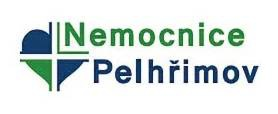 Gynekologicko - porodnické oddělení
Nemocnice Pelhřimov
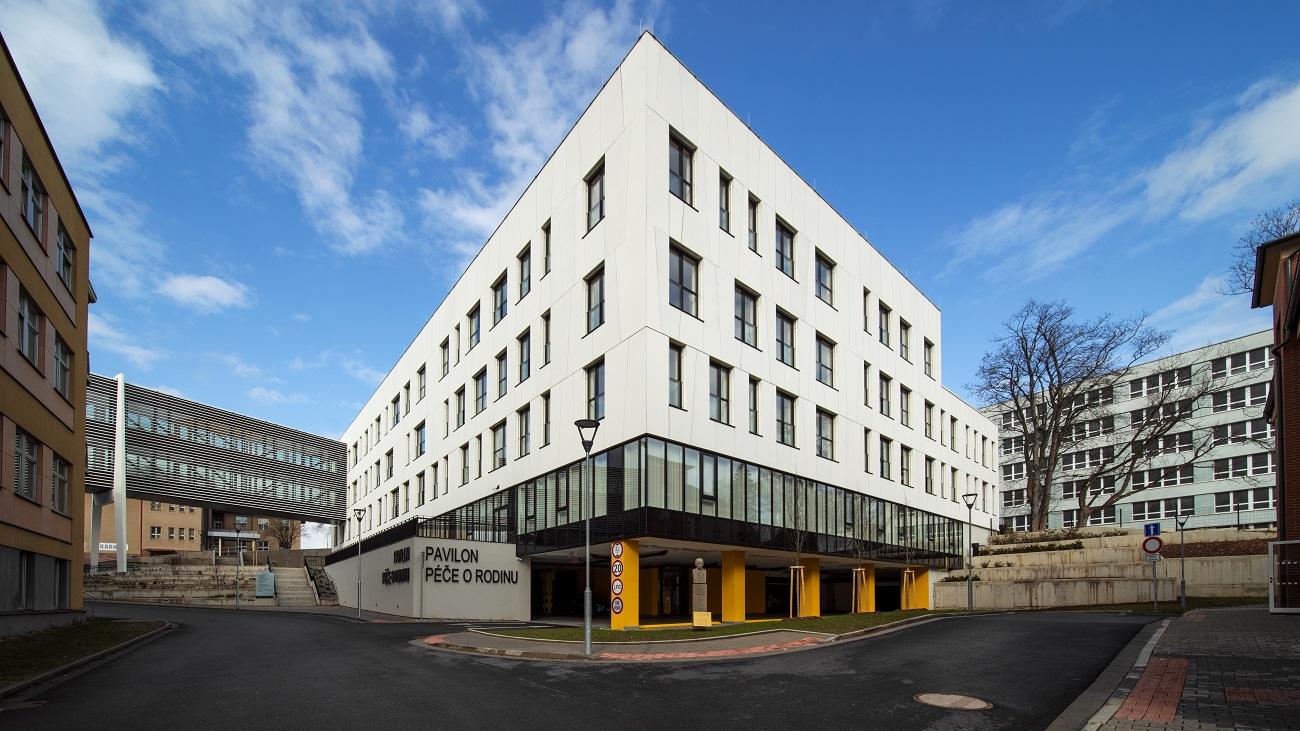 STATISTIKA 2023 – PORODNICERadan Doubek
STATISTIKA 2023
STATISTIKA 2023
STATISTIKA 2023
STATISTIKA 2023
STATISTIKA 2023
STATISTIKA 2023
STATISTIKA 2023